Fondo para la Consolidación de PazIniciativa de Promoción de la Igualdad de Género 2023
Seminario temático: GPI

Mayo de 2023
https://www.un.org/peacebuilding/content/gypi-en
pbfgypi@un.org
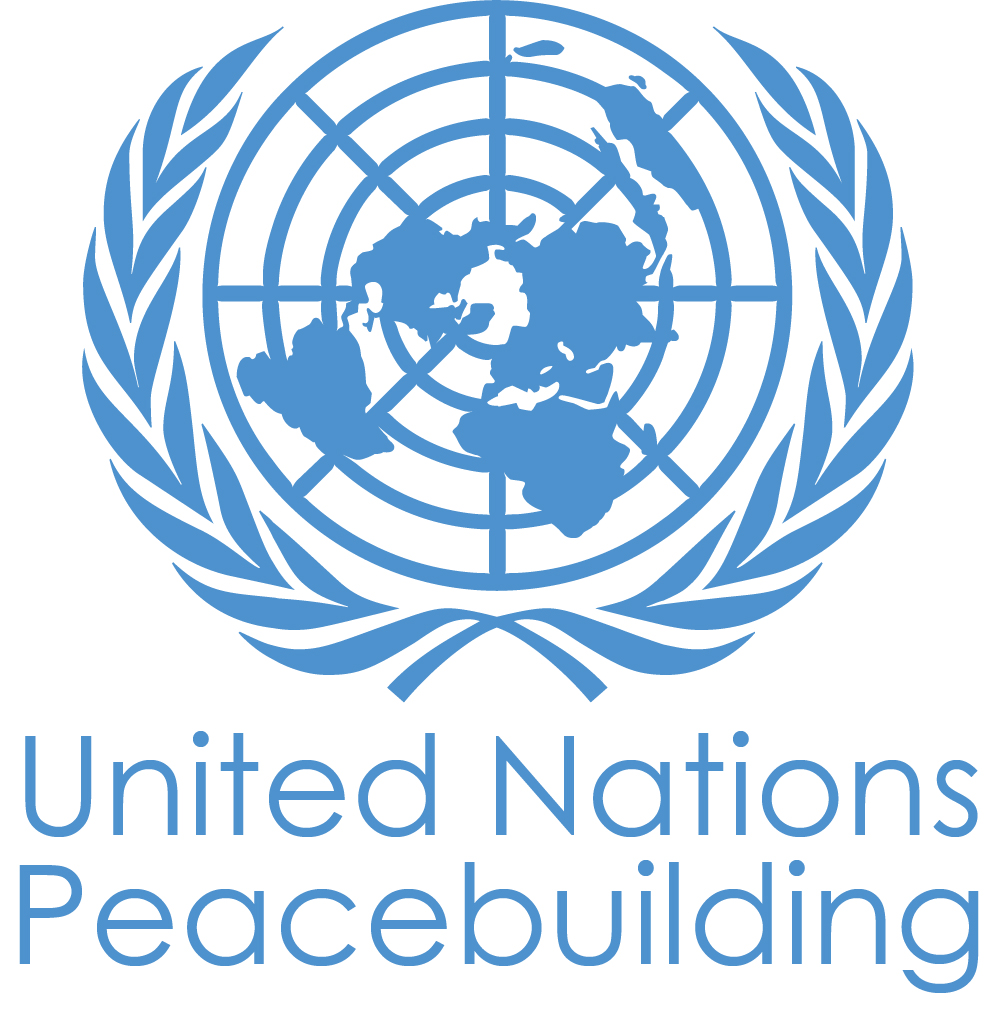 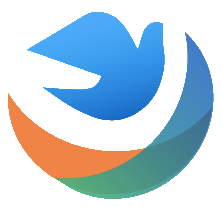 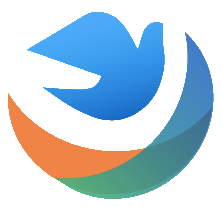 Visión general - Agenda
Iniciativa de Promoción de la Igualdad de Género (GPI) 

Criterios de admisibilidad

Temas GPI 2023:

Tema 1: Mitigación y adaptación al cambio climático 
Tema 2: Participación de las mujeres en la gestión de los recursos naturales

Buenas prácticas y lecciones aprendidas 

Recursos

PREGUNTAS Y RESPUESTAS
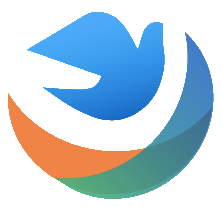 Iniciativa de Promoción de la Igualdad de Género (GPI)
En 2011, el Fondo para la Consolidación de Paz (PBF) puso en marcha la IPG para asignar proyectos de consolidación de paz que promovieran la igualdad de género y el empoderamiento de la mujer.

La IPG apoya la Resolución 1325 del Consejo de Seguridad de la ONU (Mujer, paz y seguridad) y las resoluciones conexas.

Hasta ahora, la IPG ha invertido $137 millones de dólares en 109 proyectos en más de 30 países, de los cuales $23 millones se invirtieron en 2022.

GPI aspira a aportar al objetivo de la ONU de destinar el 15% de las asignaciones a la consolidación de paz a la igualdad de género y el empoderamiento de la mujer. 
PBF superó el objetivo durante siete años consecutivos, alcanzando el 47% en toda su cartera en 2022.
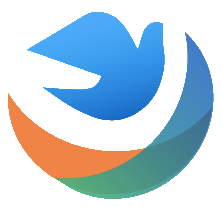 Criterios de admisibilidad
La convocatoria de propuestas contiene una lista detallada de los criterios de revisión y el calendario, disponibles aquí.

Tres tipos de propuestas: 1) propuestas conjuntas de la ONU, 2) propuestas conjuntas de la ONU y las OSC, y 3) propuestas de las OSC. Deben tener en cuenta tanto consideraciones de género como de edad.  

El marcador de género 3 (GM3) es crucial para las propuestas de la GPI, y al menos el 40% del presupuesto solicitado debe asignarse a OSC nacionales/locales como socios ejecutores, en particular a organizaciones dirigidas por mujeres. 

Calendario: entrega de las notas conceptuales el viernes 9 de junio.
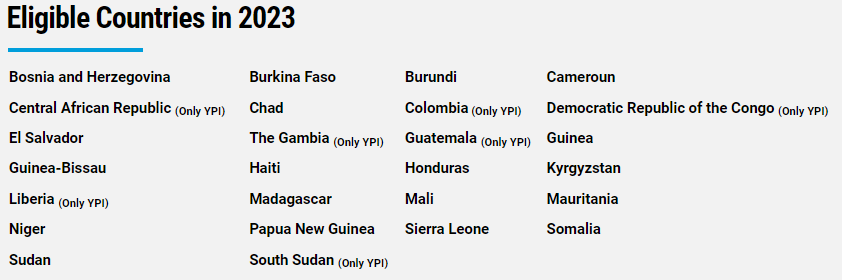 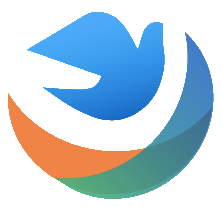 ¿Quién puede solicitarlo? (1/2)
Agencias, Fondos y Programas de la ONU (AFPs) y Organizaciones de la Sociedad Civil (OSCs)

Propuestas de organismos de la ONU
Máximo dos propuestas por iniciativa por UNCT (2 YPI y 2 GPI)
Todas las propuestas del Equipo de las Naciones Unidas en el país y de las organizaciones de la sociedad civil de las Naciones Unidas deben contar con el respaldo del/la Coordinador/a Residente (presentación de una carta de endoso firmada).
 Propuestas conjuntas de la ONU
Subvenciones de entre $800.000 y $2 millones de dólares por proyecto
2-3 socios de la ONU como receptores directos de fondos por proyecto
 Propuestas conjuntas ONU-OSC
Subvenciones de entre $800.000 y $2 millones de dólares por proyecto
Máximo 2 socios de la ONU y 1 socio de la OSC como beneficiarios directos de fondos por proyecto
Los socios de las OSC deben cumplir los criterios de elegibilidad
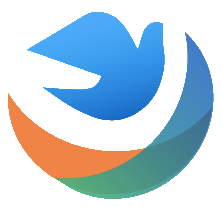 ¿Quién puede solicitarlo? (2/2)
Presentaciones de las OSC
Un máximo de dos propuestas por iniciativa y organización en todo el mundo (2 GPI - 2 YPI)
Subvenciones de entre $300.000 y $2 millones de dólares por proyecto
Máximo una OSC como beneficiaria directa de fondos por proyecto
Cumplir los criterios de elegibilidad de las OSC.
Las notas conceptuales pueden ser presentadas por la OSC de forma independiente, y en la fase de aprobación final de las propuestas de proyecto completas se requiere la aprobación del CR/DSRSG/SRSG y del gobierno. 
Se recomienda a todas las organizaciones de la sociedad civil solicitantes que se pongan en contacto con los secretariados o los puntos focales del PBF locales.
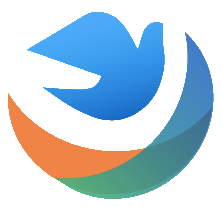 Criterios de admisibilidad de las OSC
Registrada formalmente como organización sin ánimo de lucro, durante la duración del proyecto propuesto en 1) el país donde se encuentra la sede y 2) el país donde se implementara proyecto.
Se requiere recibir una puntuación de bajo riesgo en una microevaluación del HACT en el país del proyecto. Puede consultar el cuestionario del HACT aquí.

Si ya se ha evaluado, se aceptarán las puntuaciones de bajo riesgo a partir de enero de 2022.
Si aún no han sido evaluadas, PBF encargará microevaluaciones a las organizaciones invitadas a la segunda fase. 
Referencia de la ONU o de un donante del país del proyecto, que acredite una gestión financiera y programática satisfactoria de una subvención en los últimos tres años.

En la segunda fase: Se revisarán las OSC en relación con la prevención de la explotación y el abuso sexuales (PSEA)
Marcador de género 3
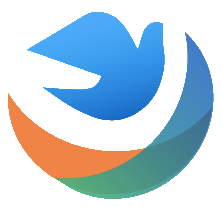 La Guía sobre marcadores de género del PBF contiene más información, disponible aquí.
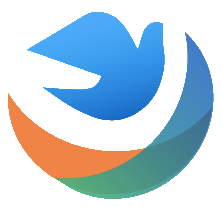 Lecciones aprendidas
Principales razones por las que las notas conceptuales no han sido seleccionadas en el pasado:
Vínculo con la consolidación de la paz: Las propuestas seleccionadas fueron capaces de articular claramente el vínculo entre las intervenciones propuestas y los resultados previstos en materia de consolidación de la paz.

Sensibilidad a las cuestiones de género y juventud: Las notas conceptuales que tuvieron éxito situaron este aspecto en el centro de su propuesta.

Innovación: Las notas conceptuales de éxito explicaban cómo y por qué su propuesta era innovadora. 

Los criterios de evaluación figuran en la convocatoria de propuestas.
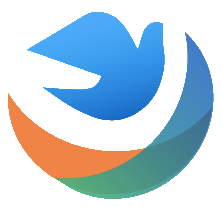 Enfoque temático GPI
La convocatoria de propuestas de GPI para 2023 se centra en:
Mitigación y adaptación al cambio climático
Participación de las mujeres en la gestión de los recursos naturales

La convocatoria aborda los retos y las brechas identificados en el Informe del Secretario General sobre las mujeres, la paz y la seguridad de 2022 y en la Revisión temática sobre seguridad climática y consolidación de la paz de la OACP de 2023.

Clima, paz y seguridad se refiere a "las formas en que el cambio climático puede exacerbar o agravar los riesgos de violencia, conflicto y otras vulnerabilidades y amenazas personales o nacionales". 

La igualdad de género y las dinámicas de poder son fundamentales para comprender los efectos desproporcionados del cambio climático sobre las mujeres y las comunidades marginadas, y para construir sociedades resilientes, inclusivas y sostenibles.
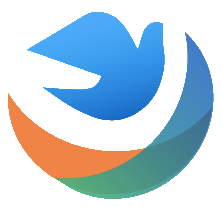 Tema 1: Mitigación y adaptación al cambio climático
Las mujeres tienen una experiencia y conocimientos únicos sobre los recursos naturales que son fundamentales para diseñar – e implementar – estrategias de adaptación eficaces. 

Las mujeres enfrentan obstáculos para participar en los procesos de toma de decisiones y planificación, lo que puede marginarlas aún más y debilitar oportunidades de aplicar estrategias holísticas.

Es crucial promover proyectos innovadores de seguridad climática que apoyen el papel de las mujeres en la mitigación y adaptación al cambio climático, aborden sus riesgos específicos y tengan en cuenta su interacción con los factores que contribuyen a los conflictos.
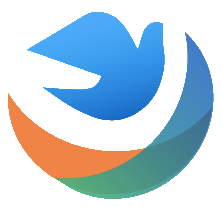 Tema 2: Participación de las mujeres en la gestión de los recursos naturales
El papel de las mujeres como principales gestoras de los recursos naturales hace que dependan en gran medida de ellos para su subsistencia y que estén en una posición única para contribuir a la toma de decisiones y a la resolución de conflictos en torno a estas cuestiones. 

La participación de las mujeres en la toma de decisiones relacionadas con la gobernanza de los recursos naturales puede corregir los desequilibrios de poder y promover una gobernanza inclusiva para lograr sociedades más pacíficas.

Garantizar el acceso de las mujeres a los recursos naturales y su control sobre ellos puede potenciar su empoderamiento social y económico y contribuir a unas sociedades más pacíficas y justas al reducir las desigualdades de género y abordar las causas de los conflictos.
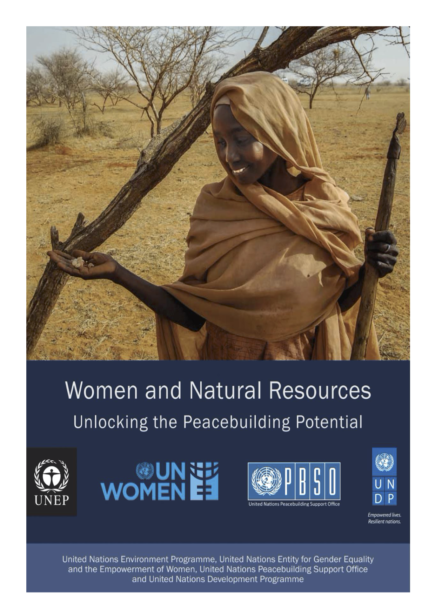 Ejemplos de proyectos
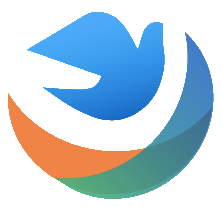 Adaptación al cambio climático:
Gambia (PBF/GMB/B-2): promueve la cohesión social y la resiliencia empoderando a las comunidades para que desarrollen mecanismos de afrontamiento eficaces para gestionar los riesgos relacionados con el clima, construir medios de vida sostenibles y reducir las vulnerabilidades relacionadas con el género mediante enfoques sensibles al género para la prevención de conflictos y la resiliencia climática. 

Mitigación del cambio climático:
Burundi (PBF/BDI/C-1): promueve la conservación en el Parque Nacional de Kibira y la paz sostenible apoyando al gobierno en el despliegue de ecoguardas y en la aplicación de una estrategia de Reducción de Emisiones por Deforestación y Degradación Forestal (REDD+) cuyo objetivo es reducir los conductores de deforestación, acceder a los mercados de carbono y proporcionar modelos de subsistencia alternativos que lleven beneficios colaterales a las comunidades locales. 

Gestión de los recursos naturales:
Sudán del Sur (PBF/IRF-257): promueve el empoderamiento económico de las mujeres impartiendo formación y capacitando a grupos de mujeres en prácticas agrícolas sostenibles. El proyecto también pretendía mejorar el acceso de las mujeres a los recursos naturales y su participación en los comités de gestión de recursos naturales.
BUENAS PRÁCTICAS Y LECCIONES APRENDIDAS (1)
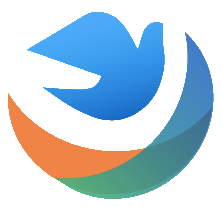 Progreso realizado en la comprensión y tratamiento de los riesgos y oportunidades de género para su inclusión en la práctica de la seguridad climática.

Reconocimiento de la integración de enfoques sensibles al género como elemento esencial para obtener resultados sostenibles, equitativos y eficaces en la consolidación de paz.

Lecciones aprendidas en torno a la realización de análisis y evaluaciones integradas, el fortalecimiento de las asociaciones y alianzas locales y la promoción del refuerzo de las capacidades:
La realización de análisis y evaluaciones integradas es fundamental para informar el diseño y la ejecución de intervenciones dirigidas.
Reforzar las asociaciones con organizaciones de la sociedad civil, grupos de mujeres y comunidades locales aumenta la eficacia y la sostenibilidad.
El refuerzo de las capacidades de los agentes locales, en particular las mujeres y los grupos marginados, mejora la participación y el liderazgo.
BUENAS PRÁCTICAS Y LECCIONES APRENDIDAS (2)
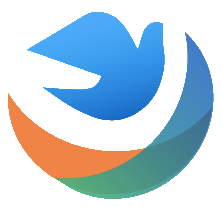 Otras lecciones clave aprendidas:

Un diseño cuidadoso de los proyectos, con las mujeres al frente de la identificación de prioridades, mejora la integración.

El análisis interseccional del acceso y el control del uso de los recursos naturales puede abordar formas de discriminación que se cruzan.

La secuenciación estratégica de las actividades del proyecto ayuda a lograr mejores resultados.

La incorporación de indicadores y marcos de seguimiento y evaluación que tengan en cuenta las cuestiones de género garantiza la consecución de los resultados previstos y contribuye a la igualdad de género.
Recursos
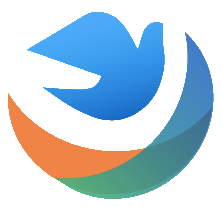 Iniciativa de Promoción de la Igualdad de Género y la Juventud: sitio web específico que proporciona información sobre los objetivos, las áreas de interés y los proyectos apoyados por la GYPI. 

Revisión temática sobre seguridad climática y consolidación de la paz: proporciona lecciones aprendidas sobre la integración de enfoques sensibles al género en la programación climática y medioambiental. Enlace: 

Informe conjunto sobre género, clima y seguridad: Sostener una paz inclusiva en primera línea frente al cambio climático: explora las dimensiones de género del cambio climático y los riesgos para la seguridad y ofrece estudios de casos y ejemplos de enfoques sensibles al género. 

Curso de aprendizaje electrónico sobre cambio climático, paz y seguridad: Comprender los riesgos para la seguridad relacionados con el clima a través de un enfoque integrado: aborda el papel del género a la hora de afrontar los riesgos para la seguridad relacionados con el clima. 

Plataforma de conocimientos sobre género y gestión de los recursos naturales en la consolidación de la paz: proporciona recursos e información sobre la integración del género en la gestión de los recursos naturales para la consolidación de la paz.

Trello Page on Gender, Climate and Security: alojada por ONU Mujeres, recopila una serie de publicaciones, conjuntos de herramientas, estudios de casos y podcasts.

Iniciativa "Más allá de las consultas": orientaciones prácticas y herramientas para apoyar el diseño y la aplicación de procesos integradores.
PREGUNTAS Y RESPUESTAS
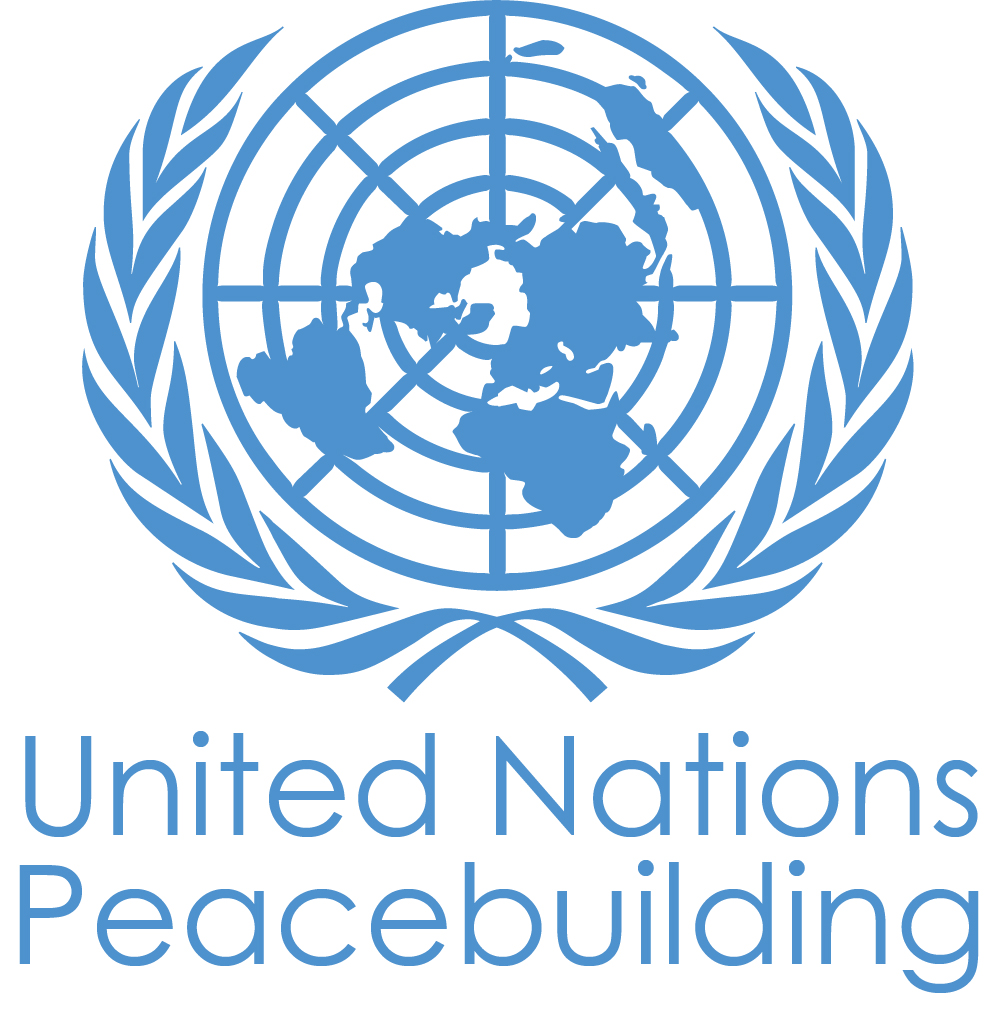 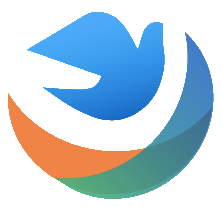